Marcel Pagnol
Introduction
Part 2
FILMS
1934 - 1940Marcel Pagnol réalise les films : "JOFROI", "ANGELE", "MERLUSSE", "CIGALON", "TOPAZE" (deuxième version), "REGAIN", "CESAR", "LE SCHPOUNTZ", "LA FEMME DU BOULANGER", "LA FILLE DU PUISATIER".
La Femme du boulanger  (1938 )
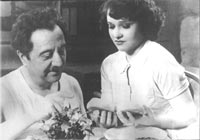 Mariage    1945
Avec Jacqueline Bouvier

qui jouera Manon des sources (1952)
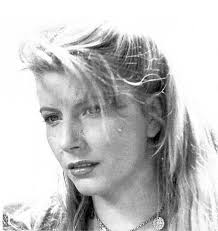 L’Académie Française
1946 – devient membre de L’Académie française


Naissance de son fils, Frédéric
(1957)  Souvenirs d’enfance
La Gloire de mon père (1957)

et 

Le Château de ma mère  (1958)
Le Temps des secrets (1960)
Troisième volume des Souvenirs
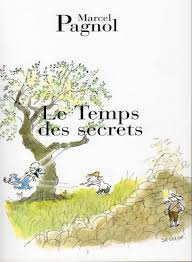 L’Eau des Collines (1963)
Jean de Florette


et 


Manon des Sources
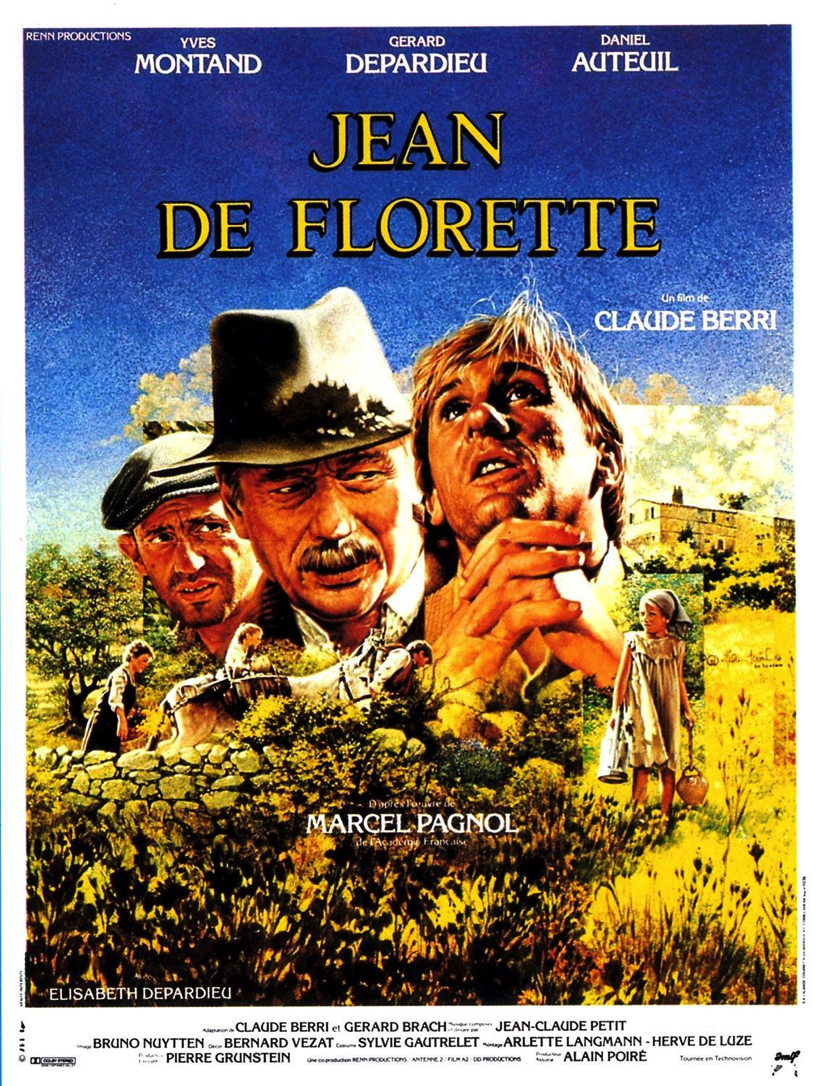 Mort de Marcel Pagnol (1974)
1977  Le Temps des amours

Quatrième volume des
Souvenirs d’enfance
Les Talents de Marcel Pagnol
cinéaste
romancier
dramaturge
scénariste
historien,
traducteur
essayiste 
poète
LES FILMS JEAN DE FLORETTE ET MANON DES SOURCES
Metteur en scène: 
Claude Berri  (1934-2009).
Ecrivain, directeur, acteur, distributeur.

Autres films: Uranus (1990)
	      Germinal (1993)
	      Lucie Aubrac (1996)
Jean de FloretteL’intrigue  - au début
César Soubeyran et son neveu, Ugolin
En quête d’une source d’eau
La rentabilité de la cultivation d’œillets
La mort de leur voisin (Marius / Pique-Bouffigue)
Le nouveau propriétaire - Jean Cadoret
Les Personnages
Les personnages-clés:
Les nouveux propriétaires - La famille Cadoret
Jean de Florette / Jean Cadoret
Sa femme, Aimée
Sa petite fille, Manon
Paysan provençal
		Ugolin de Zulma / Soubeyran
Jean Cadoret (Jean de Florette)joué par Gérard Depardieu
Ugolin joué par Daniel Auteuil
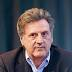 Papet (César Soubeyran)joué par Yves Montand
Manon, fille de Jean et Aimée
La technique cinématographique
La région de Provence - le paysage, les acteurs, les noms, les accents (échantillon du DVD - début) 

La représentation des personnages - Jean, Ugolin

Les rapports entre les personnages - Jean et Aimée, Jean et Manon 

Les techniques employées - la musique, la                          réalisation
FIN
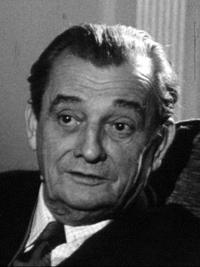 Useful website addresses
https://fr.wikipedia.org/wiki/Marcel_Pagnol 
	(biographie de Pagnol)

	http://www.grignoux.be/dossiers/105/#texte1
	(dossier pédagogique sur Jean de Florette)
	
	http://www.web-provence.com/balades/manon-pratique.htm
	(carte de la Provence)

	http://www.carte-france.info/ville-13400-aubagne/
	(carte d’Aubagne)
	http://www.proverbes-citations.com/citations-de-marcel-pagnol.shtml#.WdjDvGJSzOE
	(proverbes et citations de Marcel Pagnol)